Agricultural Career Pathways
Kansas Foundation for Ag in the Classroom
Journey 2050 Intro
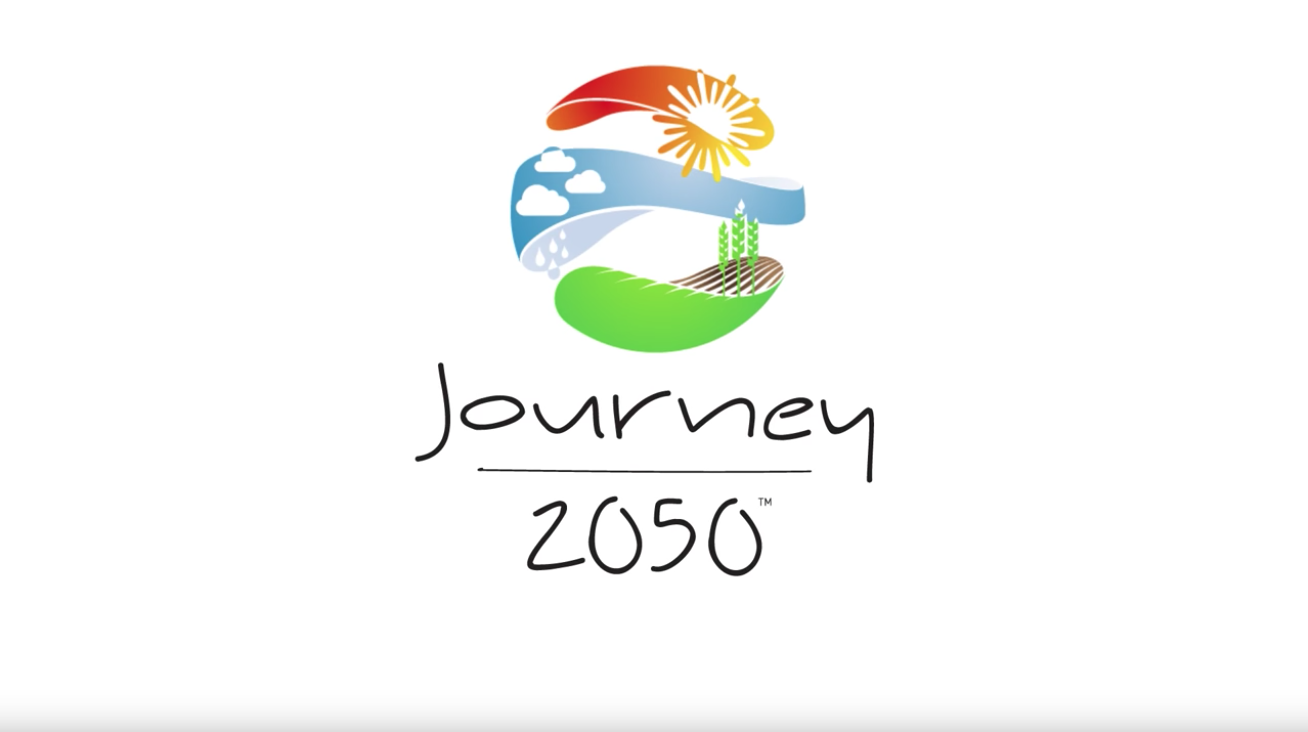 [Speaker Notes: Click the PLAY BUTTON to access the video. 
https://www.youtube.com/embed/42JEkYvi4cc?rel=0&showinfo=0&autoplay=1]
Agricultural Career Pathways
Animal Systems
Biotechnology 
Systems
Environmental
Service Systems
Agribusiness Systems
Power, Structure 
&
Technical Systems
Food Processing &
Production Systems
Agricultural 
Education
Natural Resources 
Systems
Plant
Systems
Agricultural Career Pathways
Possible Careers:
Grain buyer
Loan officer
Agricultural journalist
Equipment sales
Farm business manager
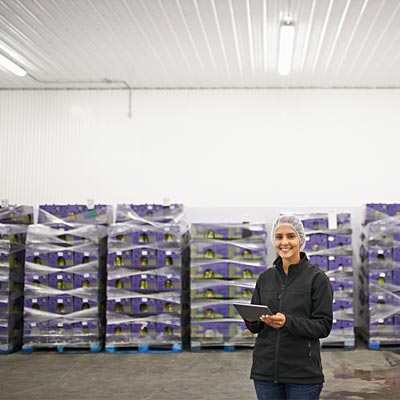 Agribusiness Systems
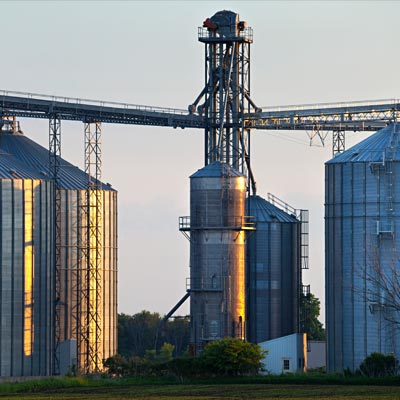 https://www.ffanewhorizons.org/2016/03/06/career-overview-agribusiness-systems-jobs/
https://www.agexplorer.com/focus/agribusiness-systems
Agricultural Career Pathways
Possible Careers:
Livestock producer
Poultry Farm Manager
Livestock inspector
Veterinarian
Zoo animal Specialist
Equine Rehabilitator
Animal Systems
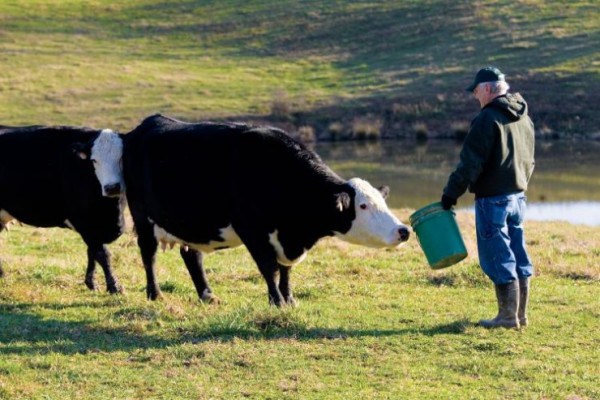 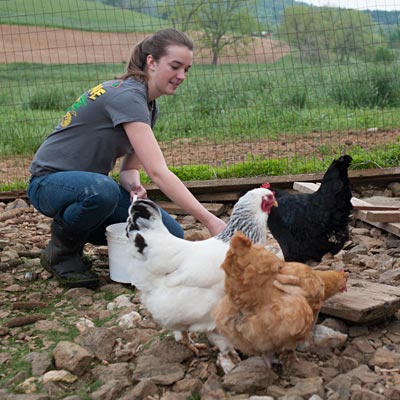 https://www.ffanewhorizons.org/2016/03/06/career-overview-animal-systems-jobs/ 
https://www.agexplorer.com/focus/animal-systems
Agricultural Career Pathways
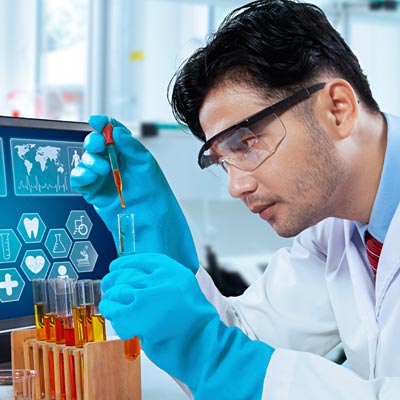 Possible Careers:
Research Specialist
Plant biologist
Military science officer
Biochemist
Renewable energy researcher
Biotechnology 
Systems
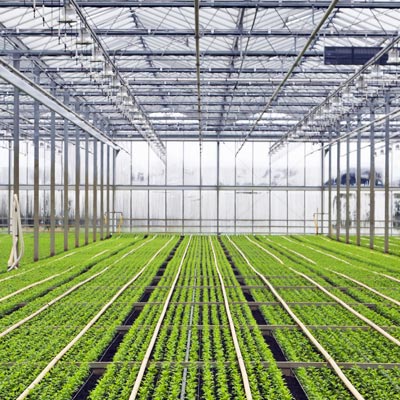 https://www.agexplorer.com/focus/biotechnology-systems
Agricultural Career Pathways
Possible Careers:
Environmental Engineer
Landscape architect
Water quality manager
Toxicologist
Recycling coordinator
Urban Planner
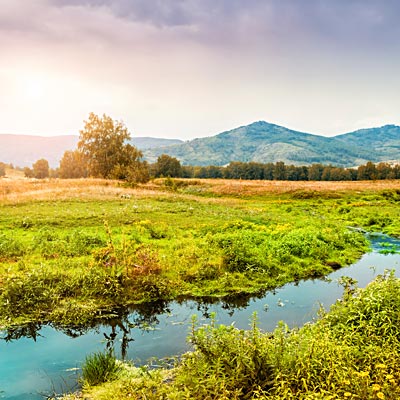 Environmental
Service Systems
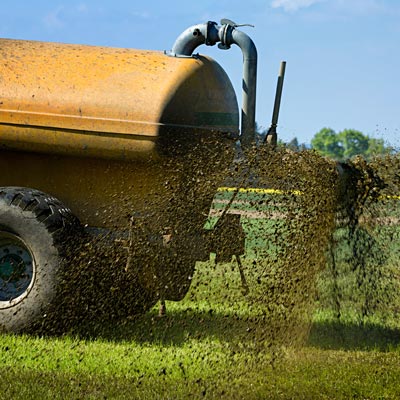 https://www.ffanewhorizons.org/2016/03/06/career-overview-environmental-service-systems-jobs/
https://www.agexplorer.com/focus/environmental-service-systems
Agricultural Career Pathways
Possible Careers:
Food and drug inspector
Meat scientist
Dietician
Development chef
Quality control specialist
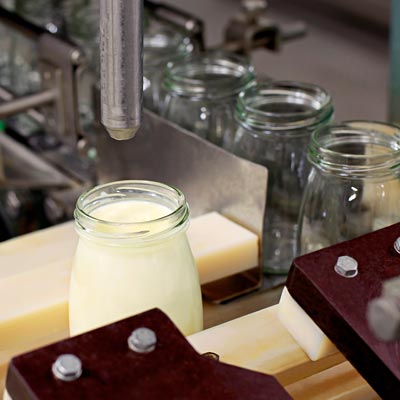 Food Processing &
Production Systems
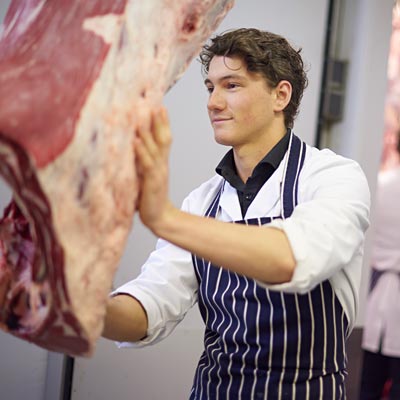 https://www.ffanewhorizons.org/2016/03/06/career-overview-food-products-and-processing/
https://www.agexplorer.com/focus/food-products-processing-systems
Agricultural Career Pathways
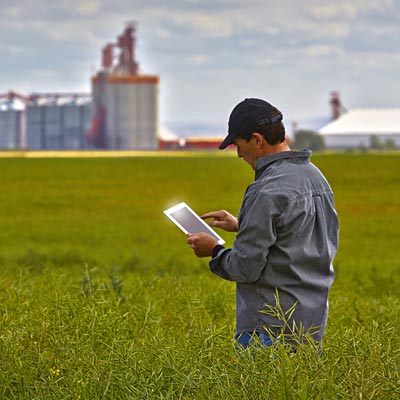 Possible Careers:
Fish and game officer
Wildlife biologist
Geologist
Forester
Log grader
Park manager
Forester
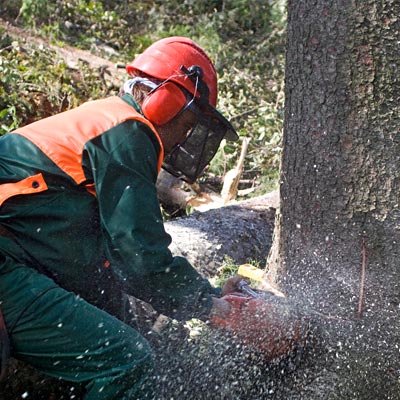 Natural Resources 
Systems
https://www.ffanewhorizons.org/2016/03/06/career-overview-natural-resource-systems/
https://www.agexplorer.com/focus/natural-resources-systems
Agricultural Career Pathways
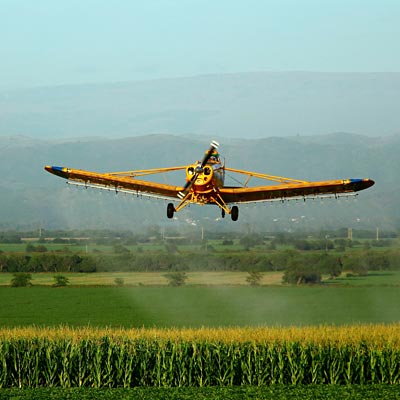 Possible Careers:
Agronomist
Farmer
Plant geneticist
Seed analyst
Golf Course manager
Fruit and vegetable grower
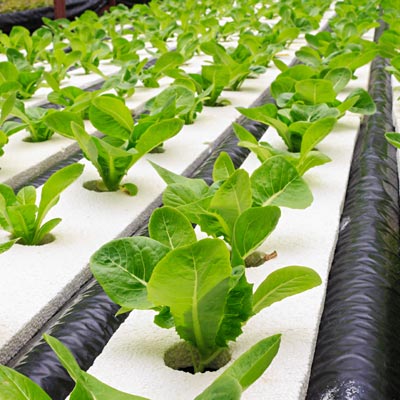 Plant
Systems
https://www.ffanewhorizons.org/2016/03/06/career-overview-plant-systems/
https://www.agexplorer.com/focus/plant-systems
Agricultural Career Pathways
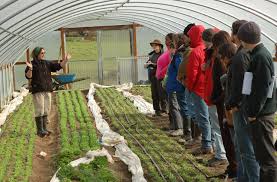 Possible Careers:
Agriculture Science Teacher
Extension Faculty
Bank Loan Officer
College Recruiter
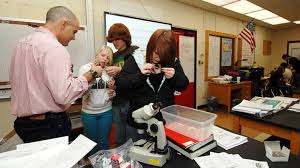 Agricultural 
Education
http://dsiweb.cse.msu.edu/who-we-are/research/education-and-workforce/agricultural-education-and-training-aet-system/
https://www.ffanewhorizons.org/tag/career-pathways/
http://www.uidaho.edu/degree-finder/agricultural-education/ms-ag-ed
Agricultural Career Pathways
Possible Careers:
Agricultural engineer
Diesel technician
Land surveyor
Contractor/builder
Welder
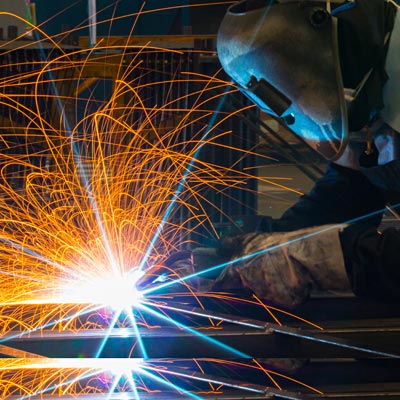 Power, Structure 
&
Technical Systems
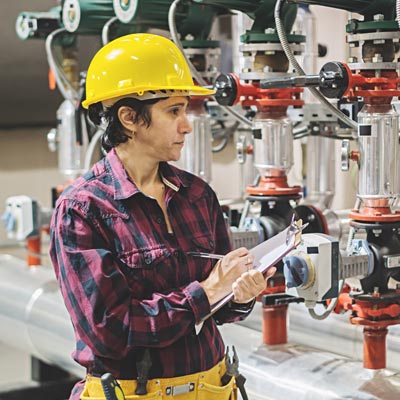 https://www.ffanewhorizons.org/2016/03/06/career-overview-power-structural-and-technical-systems/
https://www.agexplorer.com/focus/power-structural-technical-systems
Online Career Resources
Journey 2050
Journey 2050 is a game developed to teach users about the importance of food security and the role agriculture plays in sustaining growing population.  The sixth level allows users to create a character and choose an agricultural related career.
Journey 2050 Careers
After playing level six, users are assigned an agricultural career based on their choices.  Users learn about the different aspects of the career, such as education required, unique aspects, and how that career helps feed the world. The game can be found here.
[Speaker Notes: Click HERE to access website with game.
http://www.journey2050.com/play-the-game/]
Ag Explorer
Ag Explorer is an interactive personality quiz that allows users to enter information and matches them with agricultural careers. The website can be accessed at https://www.agexplorer.com/
[Speaker Notes: NOTE: the link on the powerpoint does not work.  Must copy and paste
https://www.agexplorer.com/]
Career Videos
Utah Ag in the Classroom put together this playlist that has over 40 short videos about agricultural related careers.  Utah AITC put together a companion presentation that can be found here.
[Speaker Notes: Click PLAYLIST to get to the YouTube playlist. https://www.youtube.com/playlist?list=PL7B61381EE0438243 
Click HERE to get to the companion presentation. https://prezi.com/ig-vmusw2rrc/agricultural-careers/]
Sources:
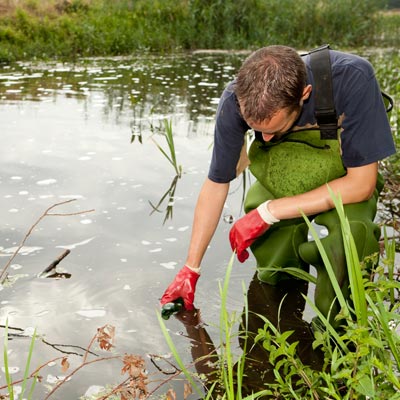 https://www.agexplorer.com/
https://www.agexplorer.com/focus/agribusiness-systems
https://www.agexplorer.com/focus/animal-systems
https://www.agexplorer.com/focus/biotechnology-systems
https://www.agexplorer.com/focus/environmental-service-systems
https://www.agexplorer.com/focus/food-products-processing-systems
https://www.agexplorer.com/focus/natural-resources-systems
https://www.agexplorer.com/focus/plant-systems
http://dsiweb.cse.msu.edu/who-we-are/research/education-and-workforce/agricultural-education-and-training-aet-system/
https://www.ffanewhorizons.org/tag/career-pathways/
http://www.uidaho.edu/degree-finder/agricultural-education/ms-ag-ed
https://www.agexplorer.com/focus/power-structural-technical-systems
http://www.journey2050.com/play-the-game
https://prezi.com/ig-vmusw2rrc/agricultural-careers/
https://www.youtube.com/playlist?list=PL7B61381EE0438243
https://www.ffanewhorizons.org/2016/03/06/career-overview-agribusiness-systems-jobs/
https://www.ffanewhorizons.org/2016/03/06/career-overview-animal-systems-jobs/ 
https://www.ffanewhorizons.org/2016/03/06/career-overview-environmental-service-systems-jobs/
https://www.ffanewhorizons.org/2016/03/06/career-overview-food-products-and-processing/
https://www.ffanewhorizons.org/2016/03/06/career-overview-natural-resource-systems/
https://www.ffanewhorizons.org/2016/03/06/career-overview-plant-systems/
https://www.ffanewhorizons.org/2016/03/06/career-overview-power-structural-and-technical-systems/